a.
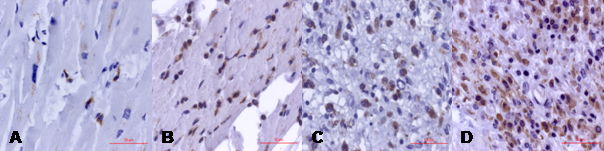 b.
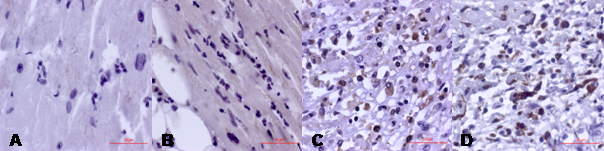